How to Create a PowerPoint Slide
Steps, Tips, and What to Avoid

Psychology 625
University of Arizona Global Campus
Dr. Paul Greenberg
2/2/2024
[Speaker Notes: Hello and welcome!  Many people struggle with how to create clear and effective PowerPoints, so I hope the following information will help you create better slides and better overall prsentations.

Because modeling is one of the best ways to learn, my favorite slides from this presentation are slides 3 and 5 because they look best to me (1 good image, minimal and clear text).  As an instructor, I would accept any slides like these as acceptable for presentations, so you can use any of these as model slides.  I hope you find this tutorial to be useful and feel free to share it with others.]
Overview of the Drafting Process
[Speaker Notes: To create an effective PowerPoint slide, begin by studying the topic you want to tell others about or by organizing the story or argument you want to present.  While doing this, you can start drafting your script and editing it as you learn new information or change your mind about what needs to be said to others.  Remember that for most PowerPoint presentations, your voice (script) will carry about 90% of the information and the slides are there to give people visual cues about your verbal points.  Slides can also present graphs, charts, or other visual explanations that are sometimes more important than the script.  The last step is to place your draft into the speaker notes.  You may want to do the writing and editing in a different program, but make sure to then transfer everything you plan to say into this speaker notes area of PowerPoint.]
Step 1: Study & Evaluate
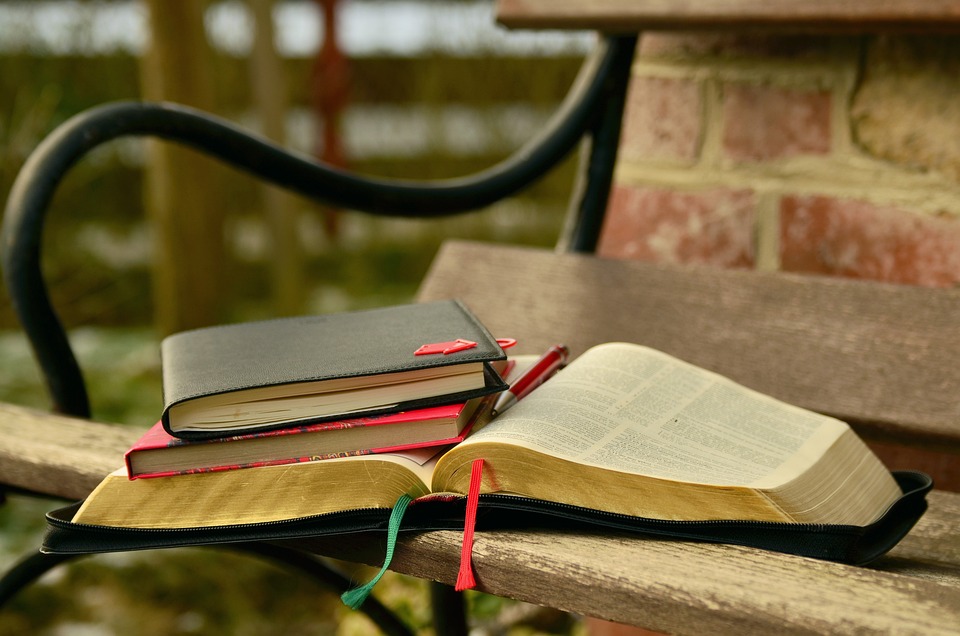 This Photo by Unknown Author is licensed under CC BY-SA-NC
[Speaker Notes: Studying and evaluating is the first step towards creating your script.  Assemble the basic materials and as you read or otherwise learn that information, remember to look up additional information, especially new peer-reviewed research on those topics.  You will combine the basic readings which are usually a textbook or some other authoritative source with newer information like science news that leads you to hot-topic or landmark peer-reviewed journal articles on the topics.  You will combine the basic with the supporting materials in your mind and start deciding what others need to know about that information.  After deciding what they need to know, you will have a better idea of what to say and how to say it.  Tailor your speech to your audience and remember to help them through these unknow-to-them topics.]
Steps 2-4: From Script to Slides
Step 2Draft the ScriptStep 3Place in Speaker NotesStep 4Analyze the Script
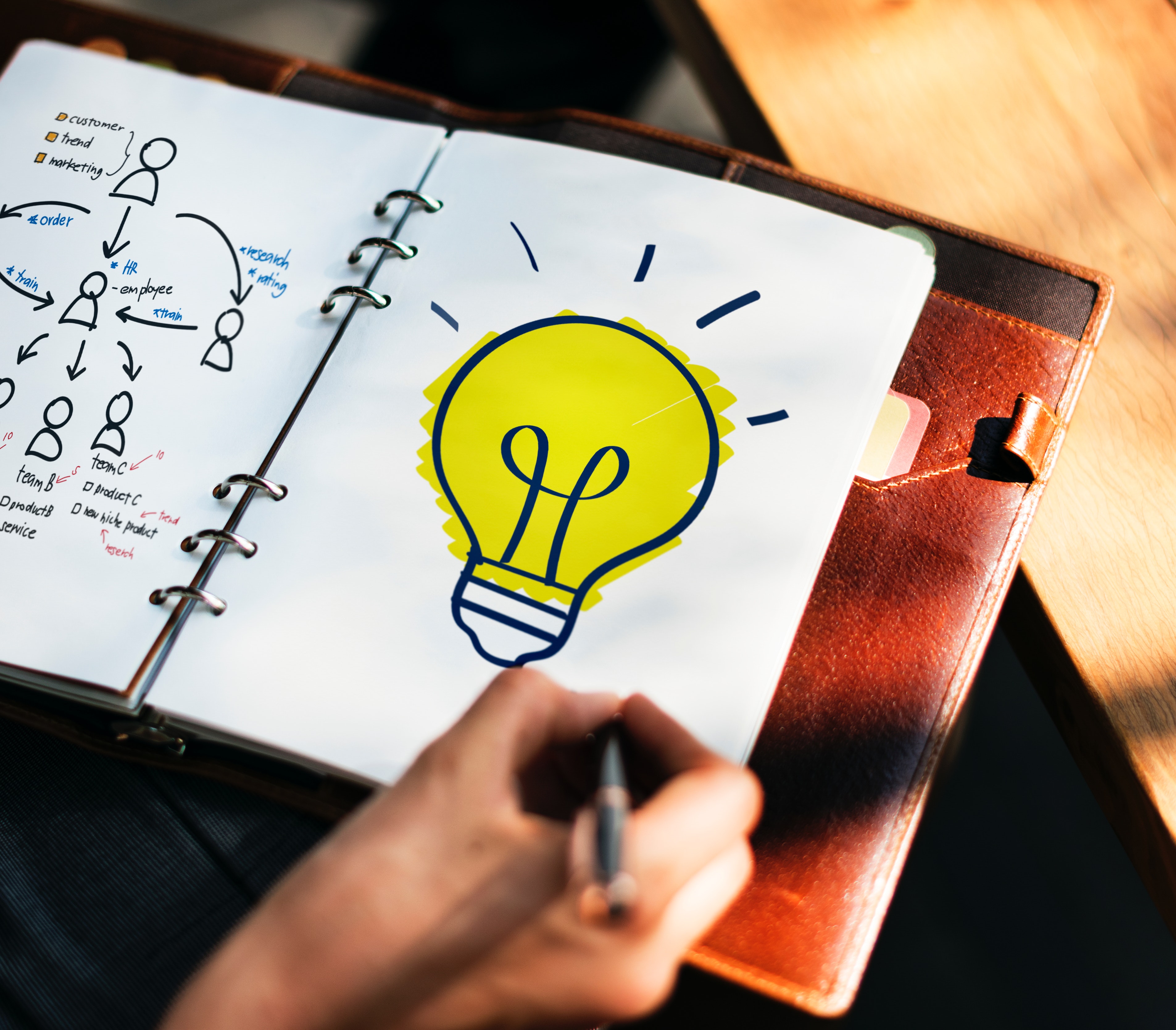 Analyze the Script
What do people need to know?
What is the main point?
What are the sub-topics?
What is a matching image?
[Speaker Notes: To draft your script, focus on your answers to the question of “what do others need to know about the topic?”, “who is my audience?”, and “what ideas, messages, and emotions do I most want to convey to my audience?.  Use these questions to guide your script and place your first draft of the script in the speaker notes area.  Next, read the script out loud to see if it makes sense and as you are reading and thinking about what you’ve written, see if you can identify the main topic.  That will be the title for your slide.  Then, see if you can identify the three to six main points you want to make about that topic.  Remember that most people will lose focus after two or three items, so either create shorter lists of main points as your bullet points for the slide, OR, you can create two to three GROUPS of points.  Creating groups makes use of a memory phenomena called “chunking”, and just like phone numbers are grouped into three sets of digits, you can group a larger list of bullet points into a more memorable set of main points and sub-poibts]
Step 5: Draft the Slide
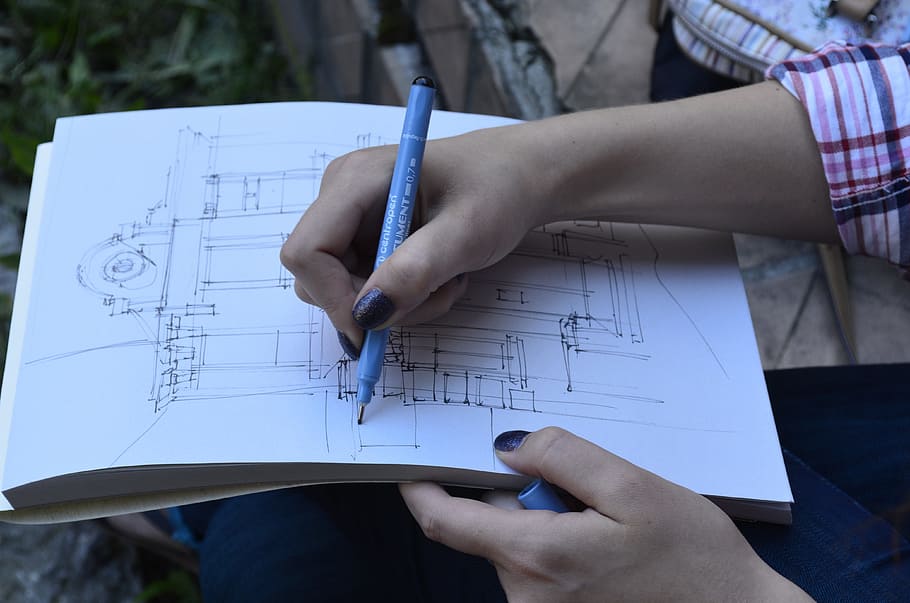 This Photo by Unknown Author is licensed under CC BY-SA-NC
[Speaker Notes: You have now completed your first studies of the topic and looked up confirming and disconfirming new information from authoritative sources like peer-reviewed articles.  You have also drafted your initial ideas for a script.  The next step is to analyze your script to find out 1) What is the general topic and 2) What are the main points you want to make about that topic.  The general topic will be the title of your slide and the main points will be the bullet points you use on the slide.  Remember to keep all text to a MINIMUM because your audience can either listen or read, but cannot do both at the same time.  For spoken presentations, all full sentences or anything more than a few words will go into the SPEAKER NOTES, and should not be on the slides.  Slides need to have just a few bullet points to help listeners remember what your main points are.  Use 1 striking image or graphic per slide and minimize, minimize, minimize the amount of text per slide. 

A reasonable slide looks like this one.  It has the main point as a meaningful title, it has the main sub-topics or sub-points as the primary text.  All text fonts are large and easily visible.  There is one useful image that supports the concept of drafting.  Your audience can listen to you talk about these ideas while getting the critical points from the bullet point list.  They can refer to the speaker notes for more detail and can easily switch back and forth between listening to the script and looking at the small amount of information on the slide.]
Revising & Editing
[Speaker Notes: Now that you have a draft script and draft slides, Read your script out loud and see how well it matches the slides.  Creating the slides can also give you new ideas about what the script needs to say.  You may need to reorganize concepts throughout your presentation to make better arguments or to better fit the number of ideas more appropriately to the number of slides.  Perhaps one of your topics requires two or more slides to adequately address.  Make changes to the script and slides so they best support each other.  Speak the script out loud to see how long it takes and to remove unnecessary words.  Try to minimize the amount of text on each slide and see if you have fully used the available space per slide.  We want slides to be easily readable, and to have all graphical elements be easily visible.  Organize these visual elements as your audience typically reads.  For many audiences, they will read sentences from left to right, lists from top to bottom, and will probably scan the whole slide starting in the top left and moving to the bottom right.  Your text and image placement will also determine where their eyes go, so just keep looking for good ways to display the information and find model PowerPoint slides you like.  Emulate what you like from the clearest presentations and slides you can find.]
Questions?
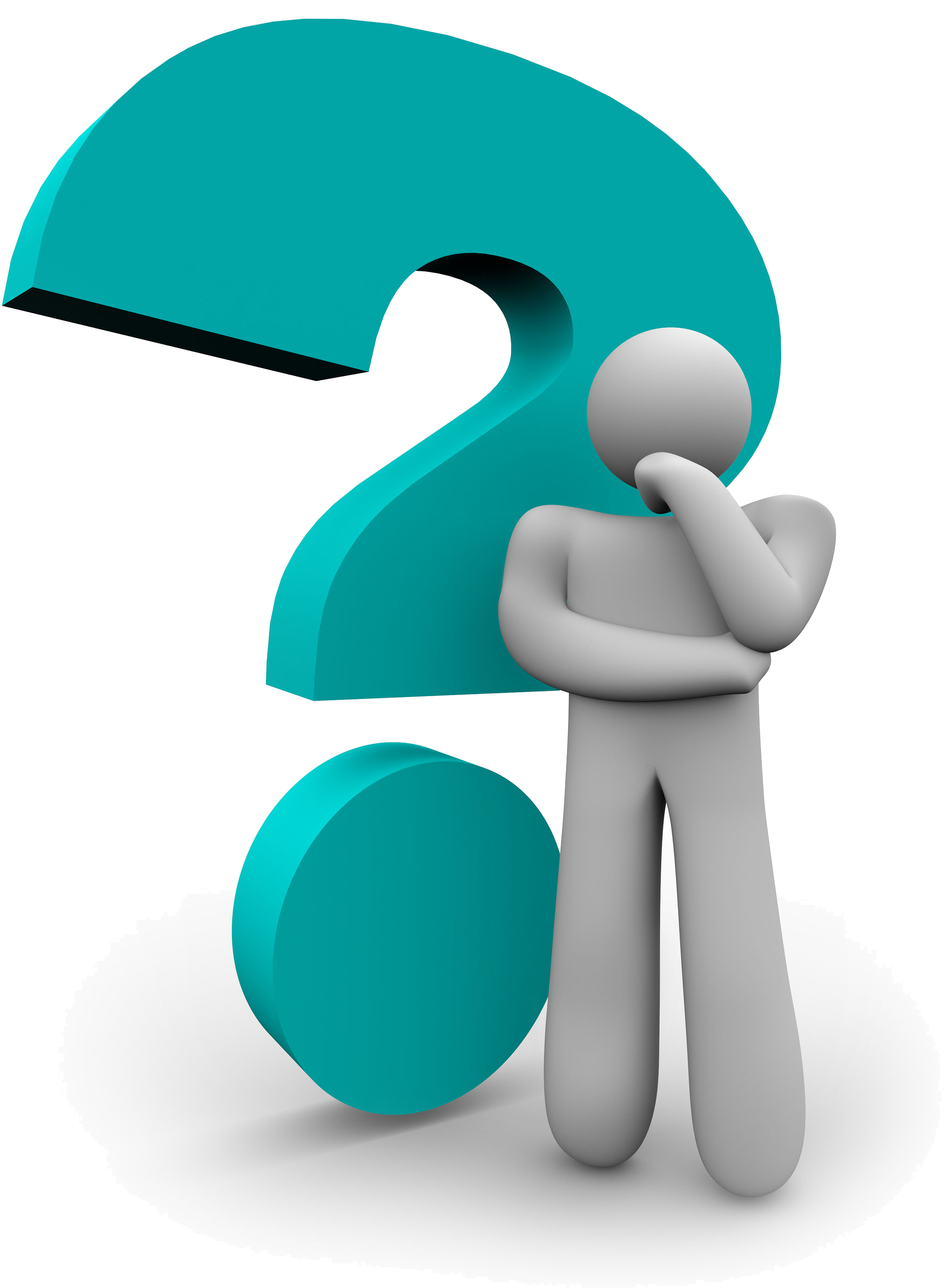 Research PowerPoint Design
Find Models
Ask Your Instructor
Univ Resources
This Photo by Unknown Author is licensed under CC BY-NC
[Speaker Notes: If you have any questions, please begin your own research on how to create PowerPoint slides, look at what your peers are doing and ask each other for help.  You can also ask your instructor and look at our university resources.]